MVC 6 introduction
Slavomír Moroz
2016
MVC 6 introduction
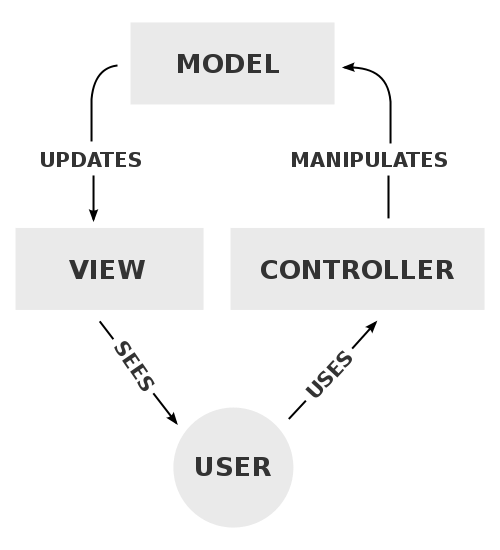 MVC Pattern
Model-View-Controller architectural pattern for user-interface design (1970 – 1980)
Ruby on Rails, ASP.NET MVC, Spring MVC, …

Model – state of an aspect of the application
View – displays user interface using provided model
Controller – handles user interaction by amending model and passing it to a view



https://docs.asp.net/en/latest/mvc/overview.html
[Speaker Notes: Create MVC application from template
-Show structure, startup, bower, staticfiles]
MVC 6 introduction
Routing
Convention-based routing

routes.MapRoute(name: "Default", template: "{controller=Home}/{action=Index}/{id?}"); 

Attribute routing

[Route("api/[controller]")]
public class ProductsController : Controller
{
  [HttpGet("{id}")]
  public IActionResult GetProduct(int id)
  {
    ...
  }
}

https://docs.asp.net/en/latest/mvc/controllers/routing.html
[Speaker Notes: Browse default UI showing controllers in action
Create an route without controller (for HomeController)
Mixed routing – RouteAttribute overrides conventional
IActionConstraint – HttpPost, ActionName…]
MVC 6 introduction
Controllers
In ASP.NET MVC, a Controller is used to define and group a set of actions. An action (or action method) is a method on a controller that handles incoming requests.

New controller instance for each request 

Actions should return an instance of IActionResult (or Task<IActionResult> for async methods) that produces a response. 

https://docs.asp.net/en/latest/mvc/controllers/actions.html#defining-actions
[Speaker Notes: Structure, activator, Go to link, show ActionResult helper methods]
MVC 6 introduction
Views
ASP.NET Core MVC views are .cshtml files stored by default in a Views folder within the application. 

When an action returns a view, a process called view discovery takes place. 
Unless a specific view file is specified, the runtime looks for a controller-specific view first, then looks for matching view name in the Shared folder.
Views/<ControllerName>/<ViewName>.cshtml
Views/Shared/<ViewName>.cshtml

When an action returns the View method, like so return View();, the action name is used as the view name
A view name can be explicitly passed to the method (return View("SomeView");). 


https://docs.asp.net/en/latest/mvc/views/overview.html
[Speaker Notes: Edit index, remove the markup, put some label in it. Show bootstrap doc for classes.]
MVC 6 introduction
Razor
@if (true) {
    WriteLiteral("<p>Test</p>");
}

@if (true) {
    <p>Text</p>
}

@if (true) {
    @:This is text.
}

@if (true)
{
    <Text>This is also text.</Text>
}
@if (condition1) {
    if (condition2) { <p>Text</p> }
}


@if (condition1) {
    <div>
        @if (condition2) { @:Text }
    </div>
}
https://docs.asp.net/en/latest/mvc/views/razor.html
[Speaker Notes: Implicit expression @datime
Explicit <p>Last week this time: @(DateTime.Now - TimeSpan.FromDays(7))</p>]
MVC 6 introduction
ViewData (ViewDataDictionary Class)
Represents a container that is used to pass data between a controller and a view
Controllers writes the data, view reads.

ViewData.Model – passed model
ViewData.ModelMetadata – set o information about model
ViewData.ModelState – validation messages
ViewData[“something”] – additional data
also accessible via ViewBag.



https://msdn.microsoft.com/en-us/library/system.web.mvc.viewdatadictionary(v=vs.118).aspx
[Speaker Notes: ViewData.Model = X vs. return View(X)
ViewData[“”] vs Viewbag

Show example of both]
MVC 6 introduction
Layouts
[Speaker Notes: Show title]
MVC 6 introduction
Layouts
Specifying a Layout
@{
    Layout = "_Layout";
}

Layout must call RenderBody. Wherever the call to RenderBody is placed, the contents of the view will be rendered.

Running Code Before Each View
If you have code you need to run before every view, this should be placed in the _ViewStart.cshtml file.

https://docs.asp.net/en/latest/mvc/views/layout.html
MVC 6 introduction
Sections
RenderSection(…) in layout (usually)
Used for view-specific HTML that is not part of body (RenderBody())
Side bars, adds, action-specific content
Scripts (~/Views/Shared/_Layout.cshtml)
Not required to be defined in all views (usually, required: false)
[Speaker Notes: Show scripts section
Add to home:
@section scripts {
<script>
    alert("Welcome! Welcome!");
</script>
}]
MVC 6 introduction
View model
Models folder
Represent state of a particuallar aspect of the application
Each controller should have a sub-folder for its models
Models are usually named by corresponding Actions
Always prefer strongly-typed model to a ViewBag or ViewData
Models should be POCO objects without any business logic





https://en.wikipedia.org/wiki/Plain_Old_CLR_Object
[Speaker Notes: Show scaffolding 
Switch to project before from zip folder
Show Index action – view, model, controller, automapper mapping]
MVC 6 introduction
View helpers
@model MyProject.Models.Product

@using (Html.BeginForm())
{
    <div>
        @Html.LabelFor(m => p.Name, "Name:")
        @Html.TextBoxFor(m => p.Name)
    </div>
    <input type="submit" value="Create" />
}
@model MyProject.Models.Product
@addtaghelper "Microsoft.AspNet.Mvc.TagHelpers"

<form asp-controller="Products" asp-action="Create" method="post">
    <div>
        <label asp-for="Name">Name:</label>
        <input asp-for="Name" />
    </div>

    <input type="submit" value="Save" />
</form>
https://docs.asp.net/en/latest/mvc/views/tag-helpers/index.html
https://msdn.microsoft.com/en-us/library/system.web.mvc.htmlhelper_methods(v=vs.118).aspx
[Speaker Notes: Add link to layout to games index
Details vs create views
Model display attributes
Import file with inject and usings]
MVC 6 introduction
Route constraints
Route constraints generally inspect the route value associated via the route template and make a simple yes/no decision about whether or not the value is acceptable.

Avoid using constraints for input validation, because doing so means that invalid input will result in a 404 (Not Found) instead of a 400 with an appropriate error message.

template: “edit/{id:int}“
defaults: new { controller=“IdObjectController", action=“Edit" }

template: “edit/{guid:guid}“
defaults: new { controller=“GuidObjectController", action=“Edit" }

https://docs.asp.net/en/latest/fundamentals/routing.html#route-constraint-reference
[Speaker Notes: Add id rule to routes, create game with integer codename]
MVC 6 introduction
Model validation (server)
Setup
Data annotations validation attributes
Required, DisplayName, StringLength, Range…
Custom attribute that inherits ValidationAttribute. 
Model implementing IValidatableObject
Custom : ViewData.ModelState.AddModelError()

Check
if (!ViewData.ModelState.IsValid)
{
    return View(model);
}

repository.Save();
return RedirectToAction("Detail", new { id = id });

https://docs.asp.net/en/latest/mvc/models/validation.html
[Speaker Notes: Add attributes and IValidatableObject to view mode create
Show validation place holders in view
Show modelState check
Post – redirect – get]
MVC 6 introduction
Model validation (client)
Unobtrusive validation (linked with JQuery)
Supports only attribute validators (doesn’t support IValidatableObject)
Custom attributes that implements IClientModelValidator 
Hard to localize
Setup
Install nugget package Microsoft.JQuery.Unobtrusive.Validation
Link scripts in your layout:
JQuery
JQuery-validate
JQuery-validate-unobtrusive
[Speaker Notes: Do nothing]
MVC 6 introduction
Partial views
Html.Partial(…) – displays view of given name (no controller/action is called)
Html.RenderAction(…) – calls a controller‘s action, rendering its result
always use PartialViewResult
Usually view name starts with an underscore








https://docs.asp.net/en/latest/mvc/views/partial.html
[Speaker Notes: Place _ValidationScriptsPartial to script section in create view
Explain void methods in views – in link there is a difference between Partial() and RenderPartial]
MVC 6 introduction
Model binding - passing data
MVC 6 introduction
Customize binding behavior
MVC contains several attributes that you can use to direct its default model binding behavior to a different source.
[BindRequired]: This attribute adds a model state error if binding cannot occur.
[BindNever]: Tells the model binder to never bind to this parameter.
[FromHeader], [FromQuery], [FromRoute], [FromForm]: Use these to specify the exact binding source you want to apply.
[FromServices]: This attribute uses dependency injection to bind parameters from services.
[FromBody]: Use the configured formatters to bind data from the request body. The formatter is selected based on content type of the request.
[ModelBinder]: Used to override the default model binder, binding source and name.


https://docs.asp.net/en/latest/mvc/models/model-binding.html
[Speaker Notes: Add bind attribute, list all desired properties, security]
MVC 6 introduction
Collections binding
Primitive type array
ActionResult Edit(string[] array) {…}

PostData
array="John" 
array="Mark" 
array="Zoey"

Index array (complex type)
ActionResult Edit(Employee[] array) {…}

PostData
array[0].FirstName="John" array[0].LastName="Smith" array[1].FirstName="Zoey" array[1].LastName="Castillo"
Dictionary
ActionResult Edit(
    Dictionary<string, Employee> empls
)

PostData
employees[Emp1035].FirstName="John" employees[Emp1035].LastName="Smith" employees[Emp2535].FirstName="Zoey" employees[Emp2535].LastName="Castillo"
[Speaker Notes: Primitive array not working in demo from lecture 5 2015 cos of checkbox false value which is adding extra value to non indexed array.]
MVC 6 introduction
AntiForgeryToken
Protection against CSRF attacks.

Render token in form
generates the anti-forgery token with the Form Tag Helper
<form asp-action="Edit">

Validation in controller
[ValidateAntiForgeryToken] attribute






https://en.wikipedia.org/wiki/Cross-site_request_forgery
MVC 6 introduction
Context
HttpContext (IHttpContextAccessor service dependency injection)
Request
Response
Session data
Authentized user

ActionContext (IActionContextAccessor service dependency injection)
Action metadata
ModelState
RouteData 
Encapsulates information about a route.
Route parameters and values
MVC 6 introduction
Resources
https://docs.asp.net/en/latest/mvc/overview.html 
Complete documentation
MVC part is well written
Still in progress, some parts are missing

https://docs.asp.net/en/latest/tutorials/first-mvc-app/controller-methods-views.html 
Quick start tutorial
[Speaker Notes: Mention config override from environment variable, useful for source control]